Disclaimer: The views expressed on this presentation are those of the authors and do not necessarily reflect the view of the CTBTO
Comparison study for different approaches in applying High-Resolution Atmospheric Transport Modelling based on validationwith Xe-133 observations in Europe
Anne Philipp, Michael Schoeppner, Jolanta Kusmierczyk-Michulec, Pierre Bourgouin, and Martin Kalinowski
CTBTO, Vienna, Austria

Contact author: anne.philipp@ctbto.org
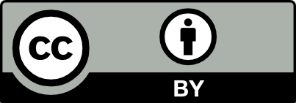 EGU2020: Sharing Geoscience Online 4-8 May, 2020
Background
Currently: The Comprehensive Nuclear-Test-Ban Treaty Organization (CTBTO) uses the FLEXPART model (a Lagrangian particle dispersion model; LPDM) with meteorological input from the European Centre for Medium-Range Weather Forecasts (ECMWF) and the National Centers for Environmental Prediction (NCEP) with 0.5° input and output resolution for their Atmospheric Transport Modelling (ATM).
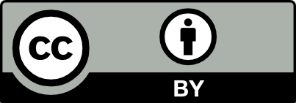 Objectives
The Comprehensive Nuclear-Test-Ban Treaty Organization (CTBTO) investigates the best method to add the utilization of High-Resolution  Atmospheric Transport Modelling (HRATM) in their operational and automatized pipeline
Supporting the decision process, the CTBTO accomplishes a comparison study with different approaches for applying HRATM.
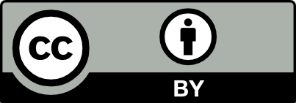 Approaches
Using the Weather Research and Forecasting model (WRF) as “a step in between” to increase the meteorological input resolution from 0.5° to 0.1°, followed by the specified version FLEXPART-WRF.
Using the ECMWF meteorological input at 0.1° resolution with the operational ATM and produce output at 0.1° resolution.
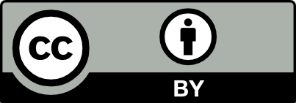 Demonstration of WRF enhencement
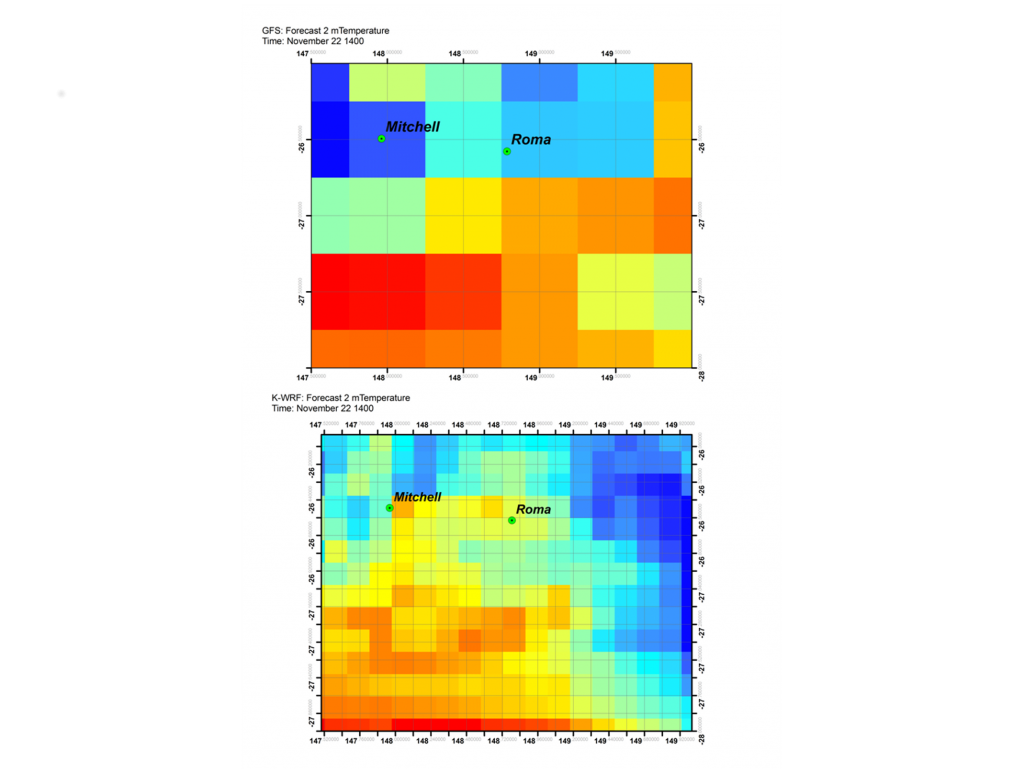 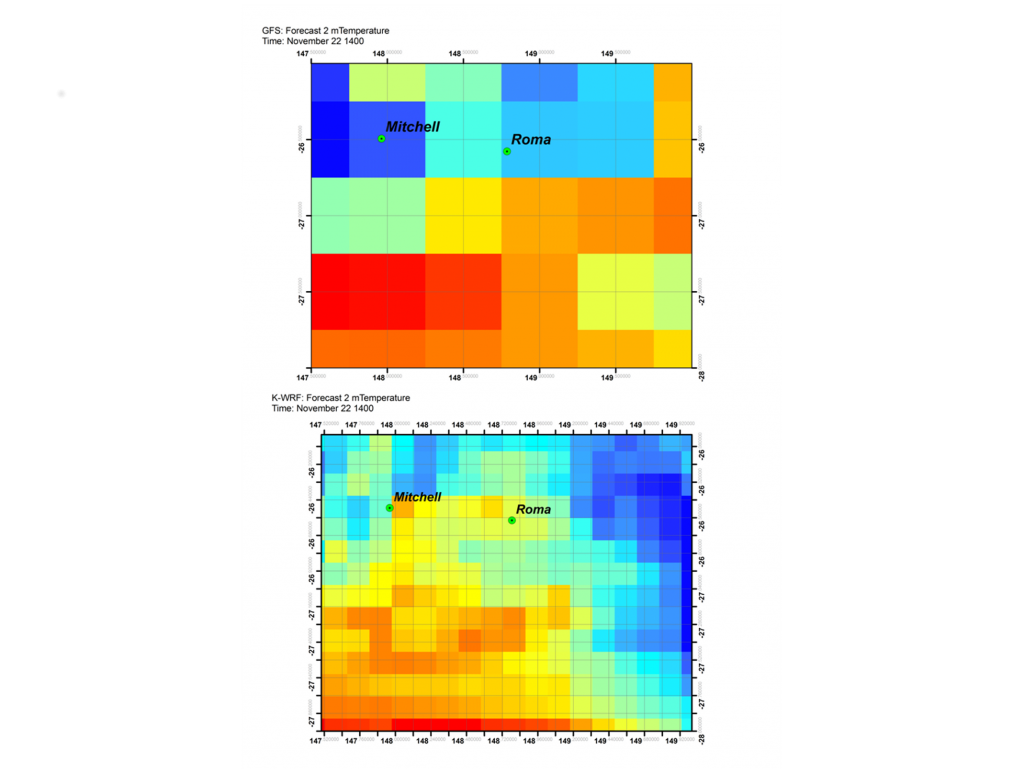 Refined WRF output in 12 km
Typical met data in 0.5 deg
higher resolution, but computationally expensive
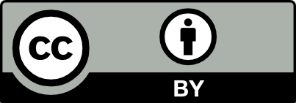 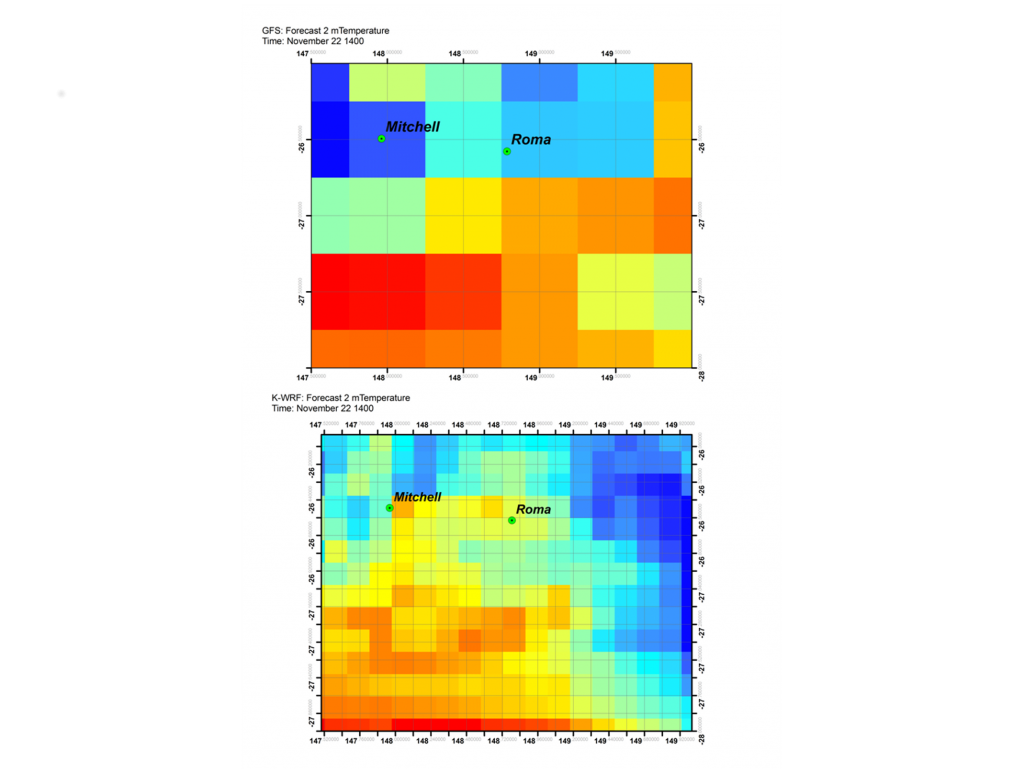 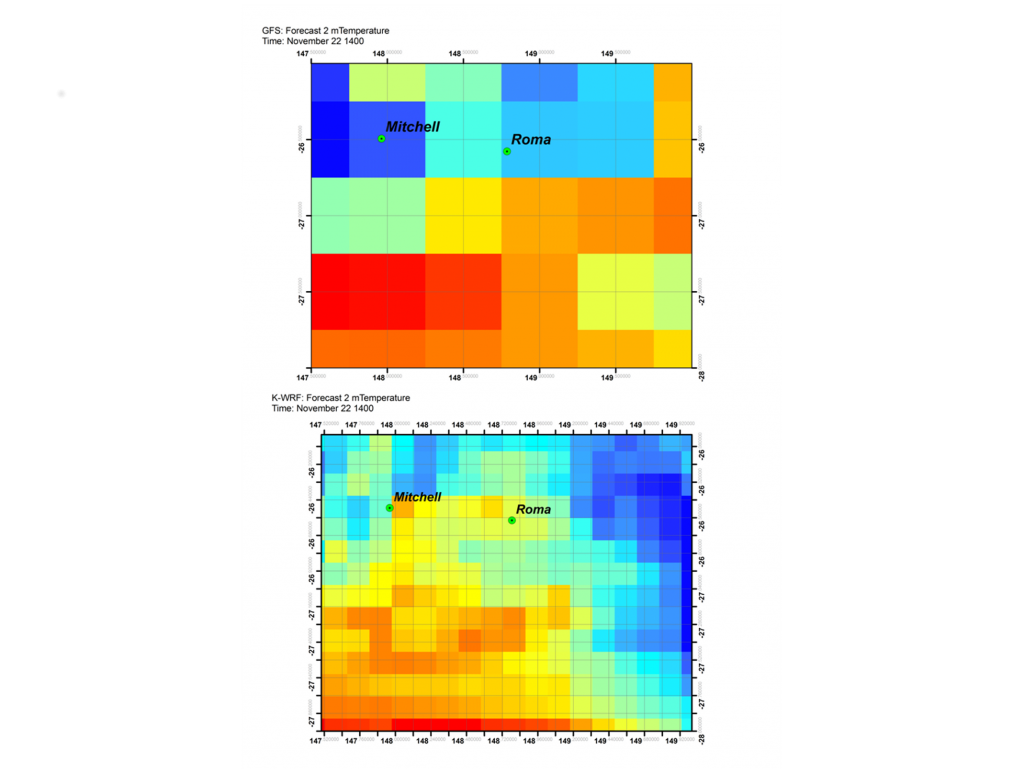 Initial study design
Selected episodes with Xe-133 

Selected time periods with elevated concentrations of XE-133 at RN33. 
Sampling periods start at 06 UTC and were 24 hours long. (Dates indicate the collection stop time.)
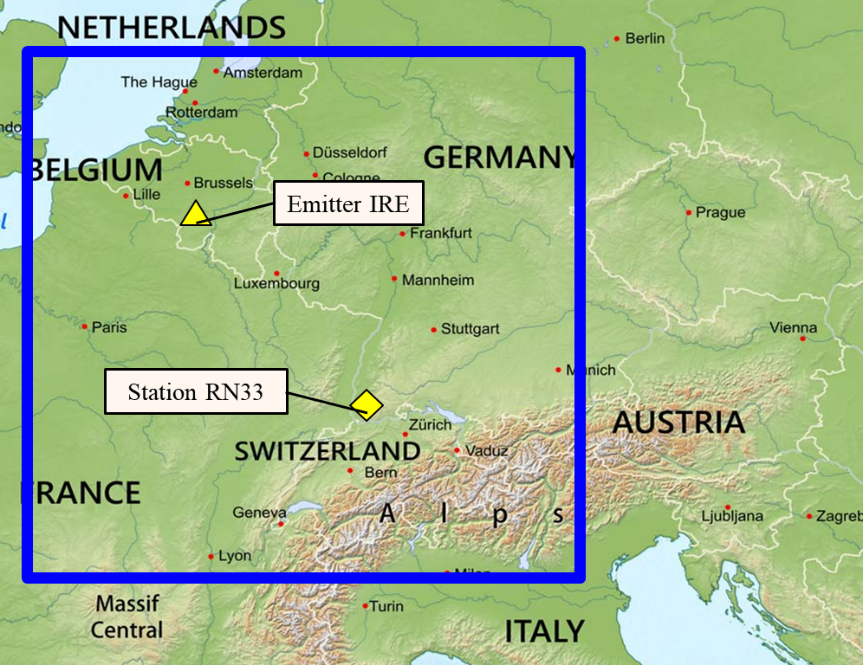 WRF domain parameters

Blue box: 
Parent domain in 9 km resolution 
Nesting:
2-level nests with 3 km and 1 km resolution around emitter and receptor

(Yellow markers are not related to the sub-domain size)

Simplest selection in physical parameterizations in WRF
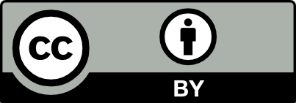 Validation of initial configuration
Comparison of HRATM output resolution (50 km) to operational and established Flexpart ATM model with 0.5 degree resolution. 
Input data were NCEP with 0.5° resolution
HRATM yields a rank comparable to standard Flexpart ATM, BUT: 
→ higher resolutions led to lower ranks (not shown here)
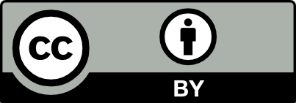 HRATM yields a rank comparable to standard Flexpart ATM
Conclusions on first results
→ still simplest physical parameterizations selected 

→ WRF domain not well enough defined

→ WRF crashes for random dates

→ no nudging and therefore WRF period was splitted
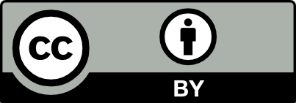 Next steps
Finding optimum settings for HRATM with another case study by applying HRATM to the DPRK test site:
with different meteorological input data (ECMWF/NCEP)
with different setup of domains (1, 2 or 3 domains)
with different physical parameterizations
with and without WRF in between
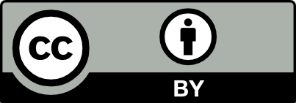 DPRK test site with HRATM
2 domains
3 domains
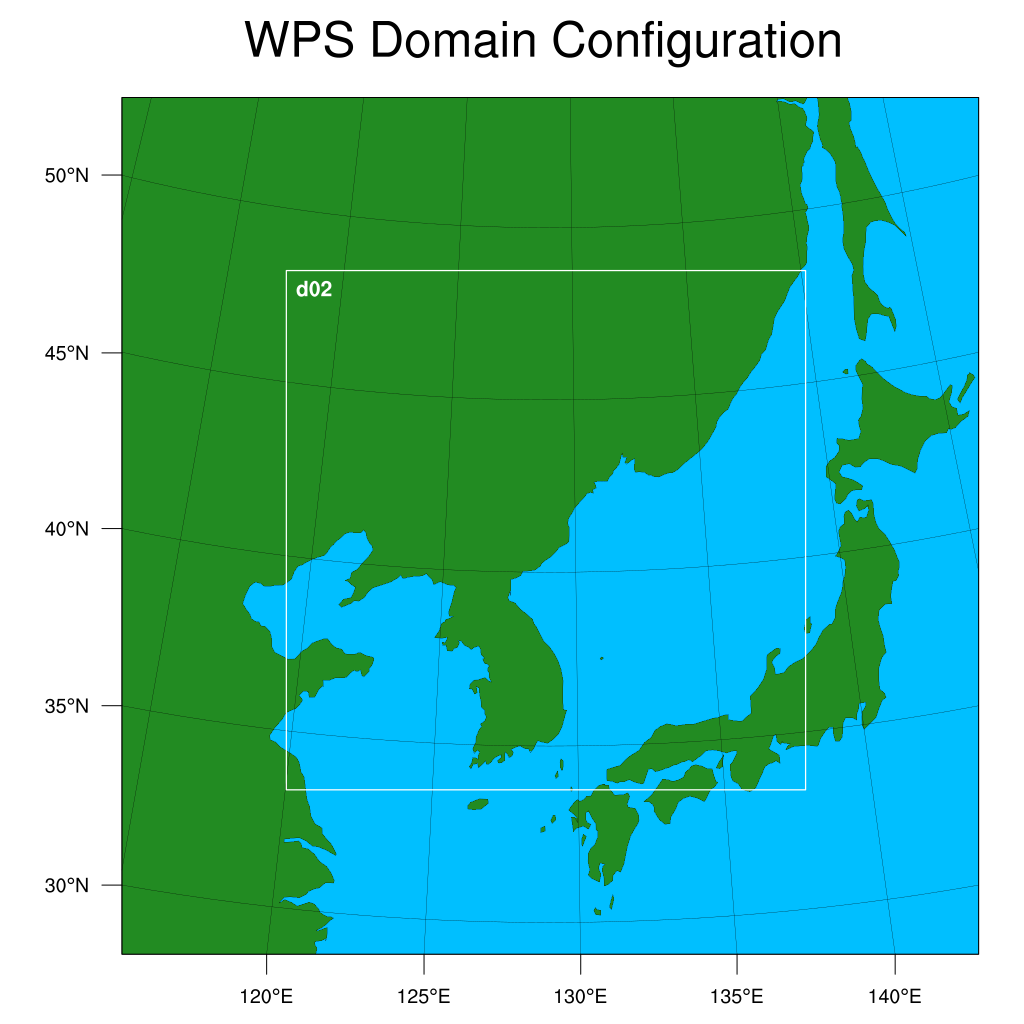 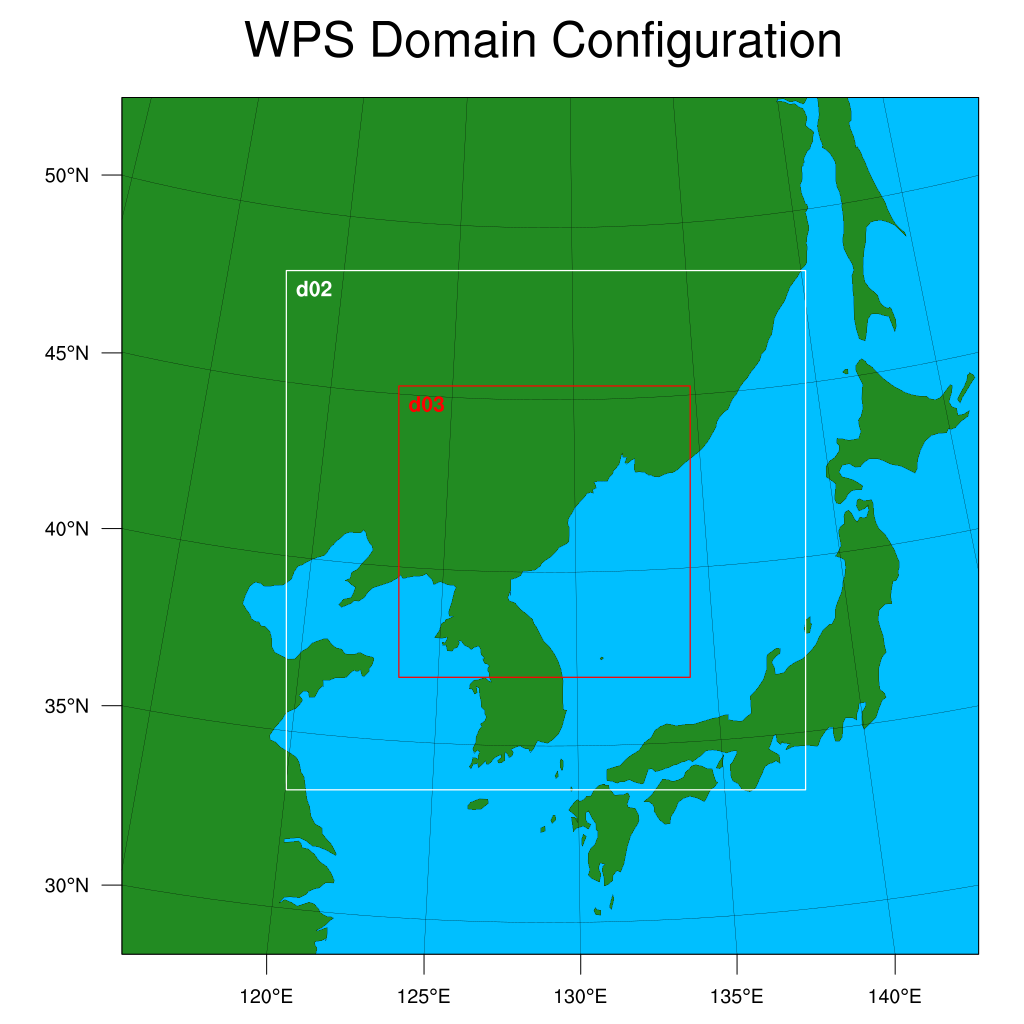 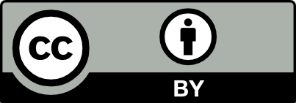 Difference between domains for NCEP 0.5°
2 domains
3 domains
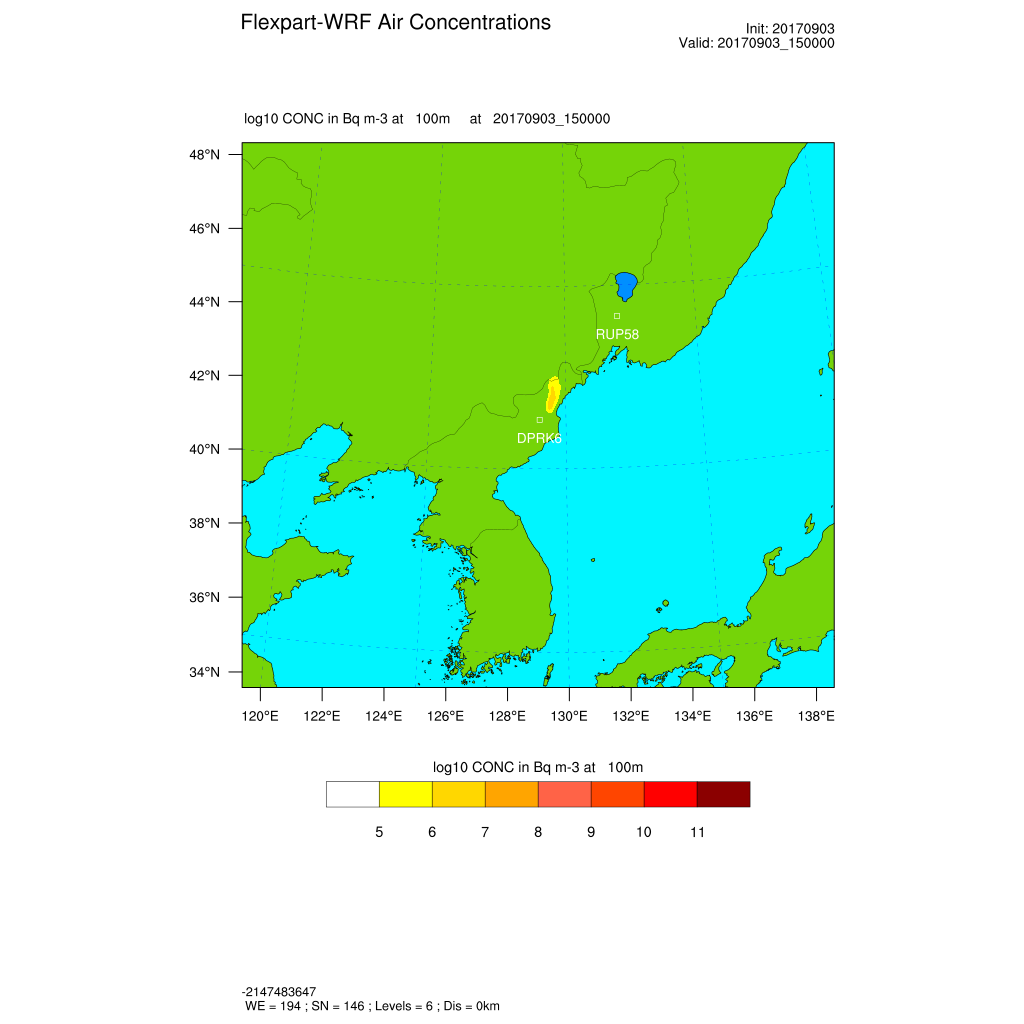 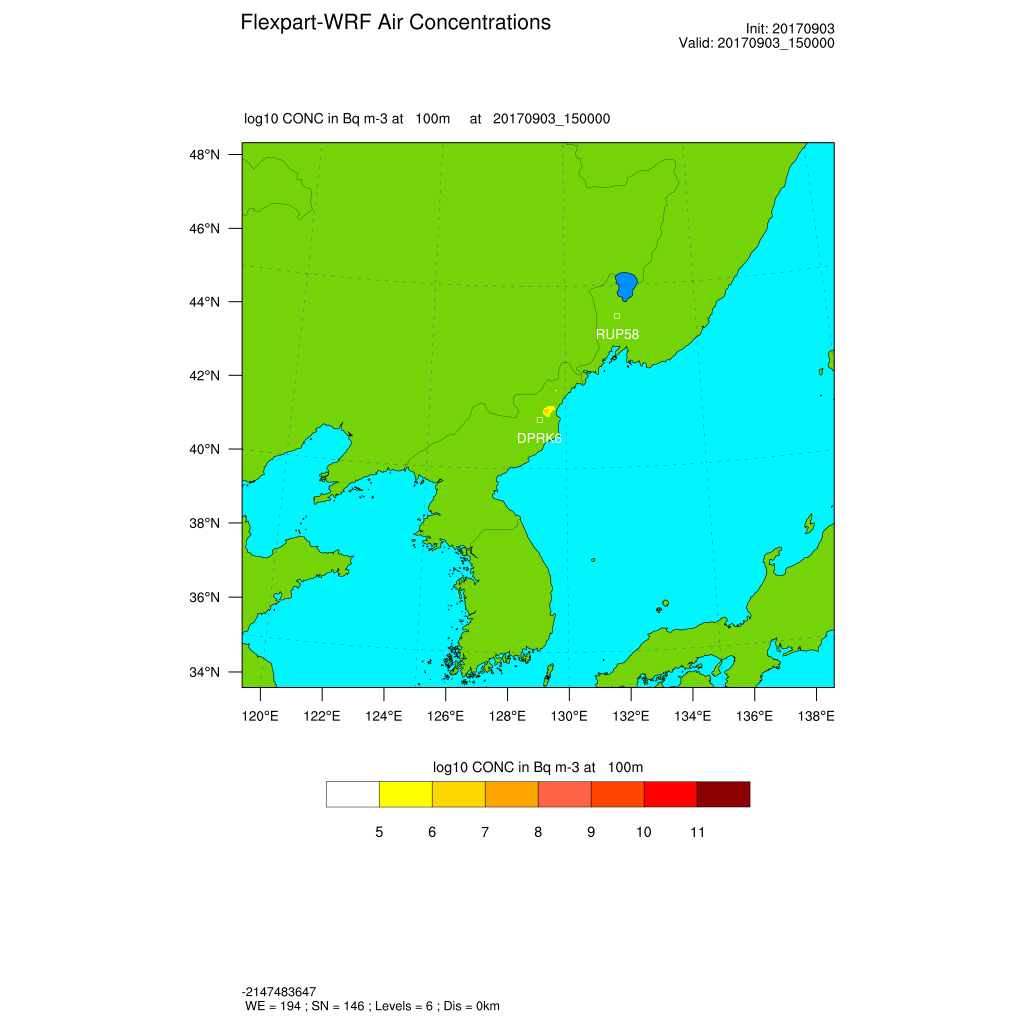 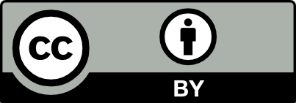 Difference between input data
2 domains/ECMWF0.5°
2 domains/NCEP0.5°
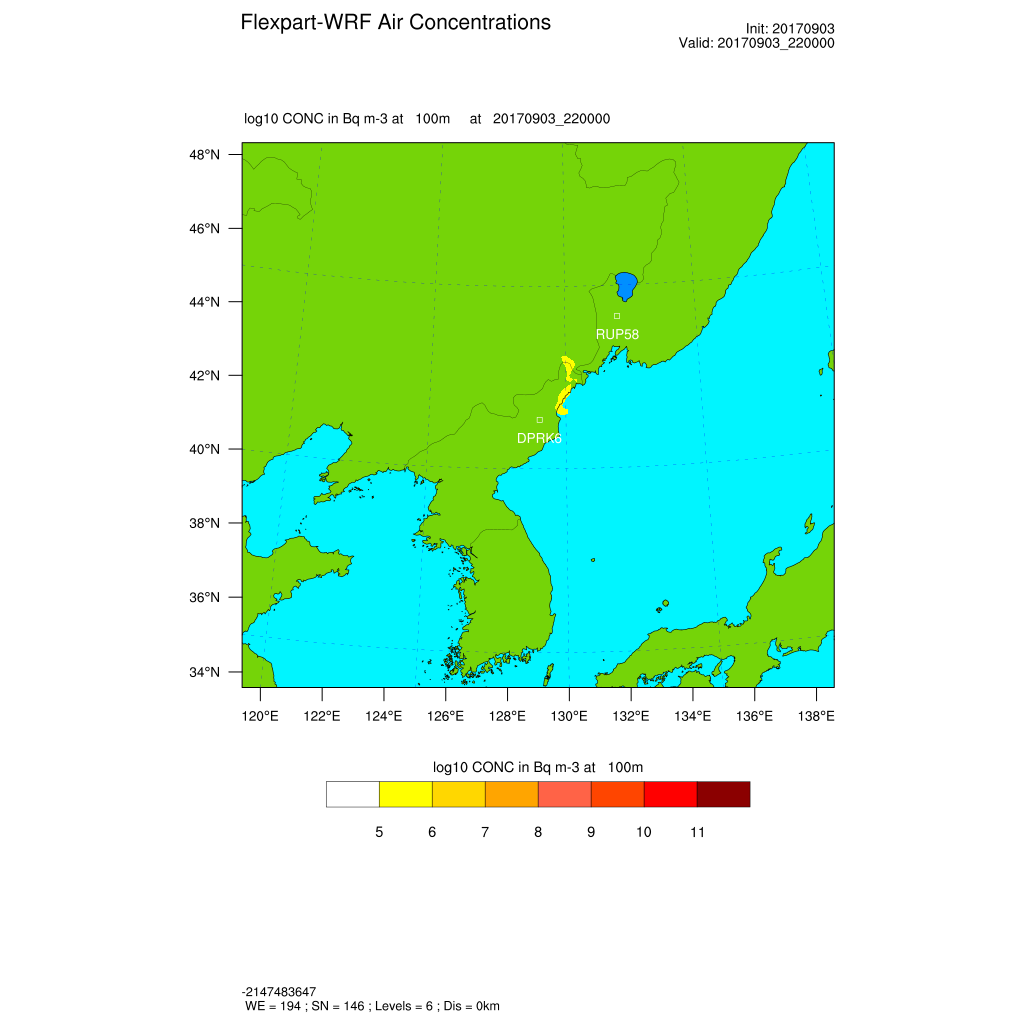 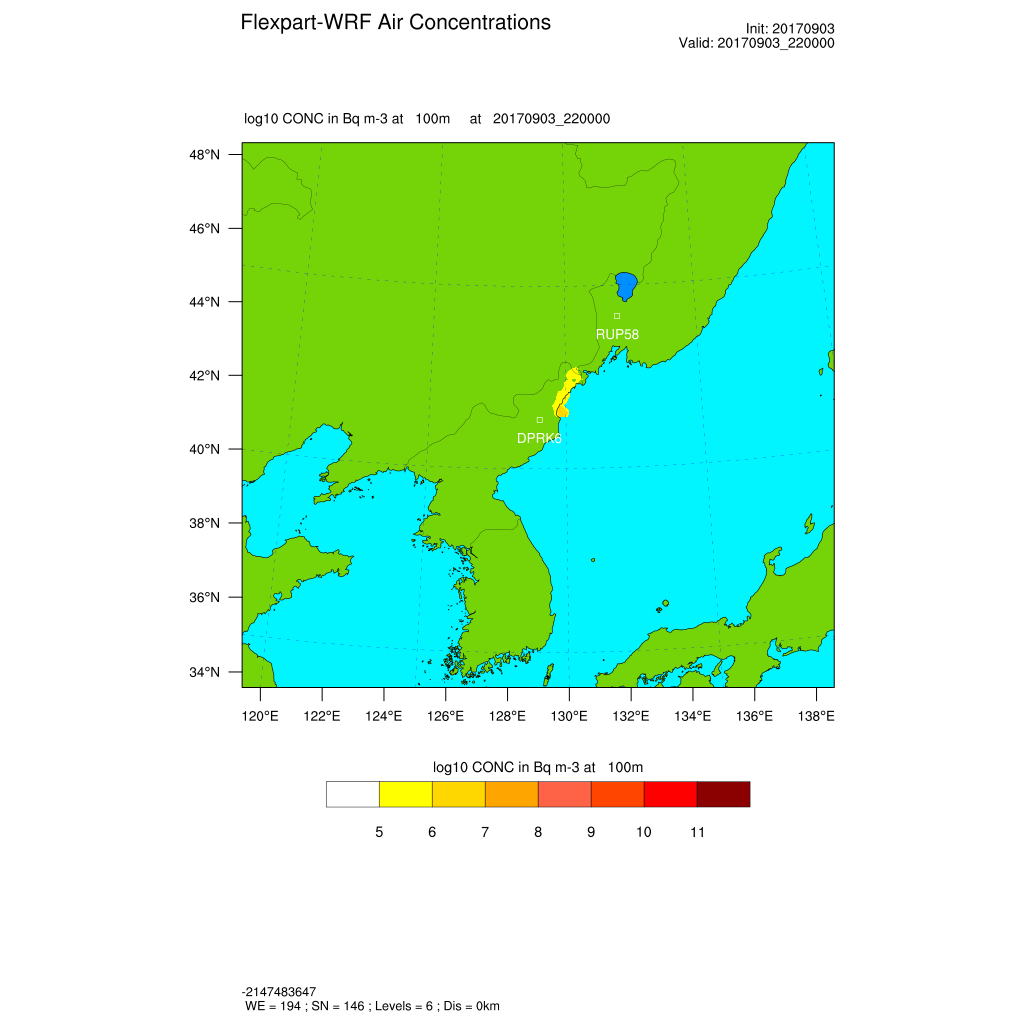 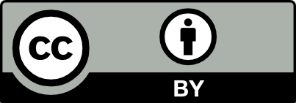 Difference in input data resolution
kd
Comparison of operational ATM results (without WRF) for ECMWF 0.5° (raindow colors) vs ECMWF 0.1° (red colors) input data :
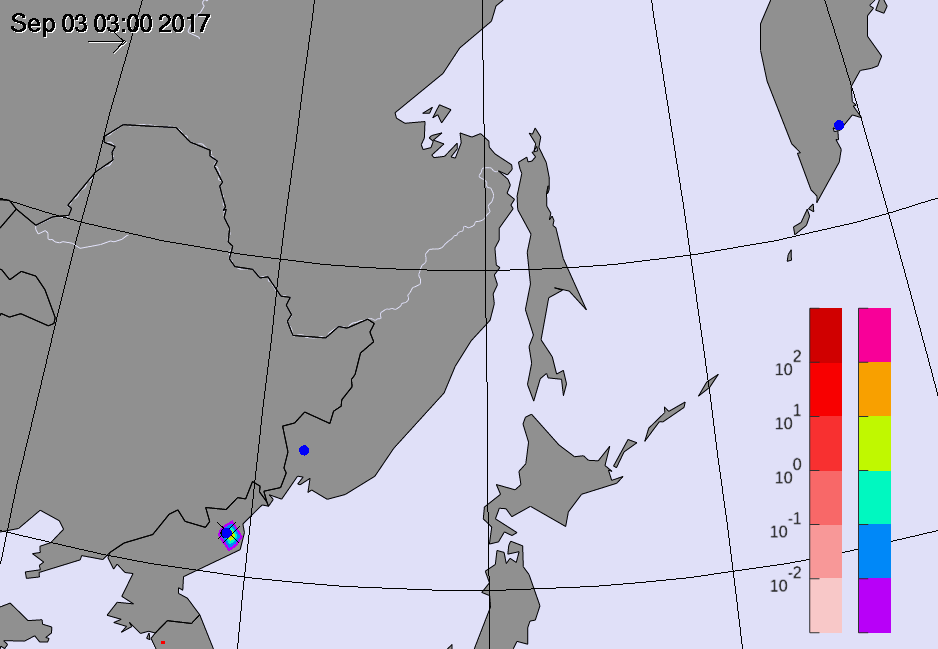 Animated GIF; for viewing please change to presentation mode
lower blue dot: DPRK test site
upper blue dot: station RUP58 of the International Monitoring System (IMS) nobel gas system
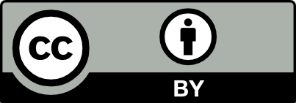 Outlook
Evaluation of results by, e.g.:
investigating the dependency on input data resolution
comparing WRF results against measurements
comparing FLEXPART and FLEXPART-WRF results to measurements from IMS stations

The original study will be conducted as a validation case after the DPRK case is evaluated and the HRATM configuration is approved.
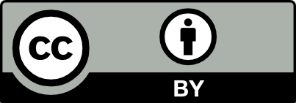 Thank you!
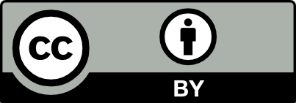